14. INVENT YOURSELF: CHEMICAL OSCILLATORS
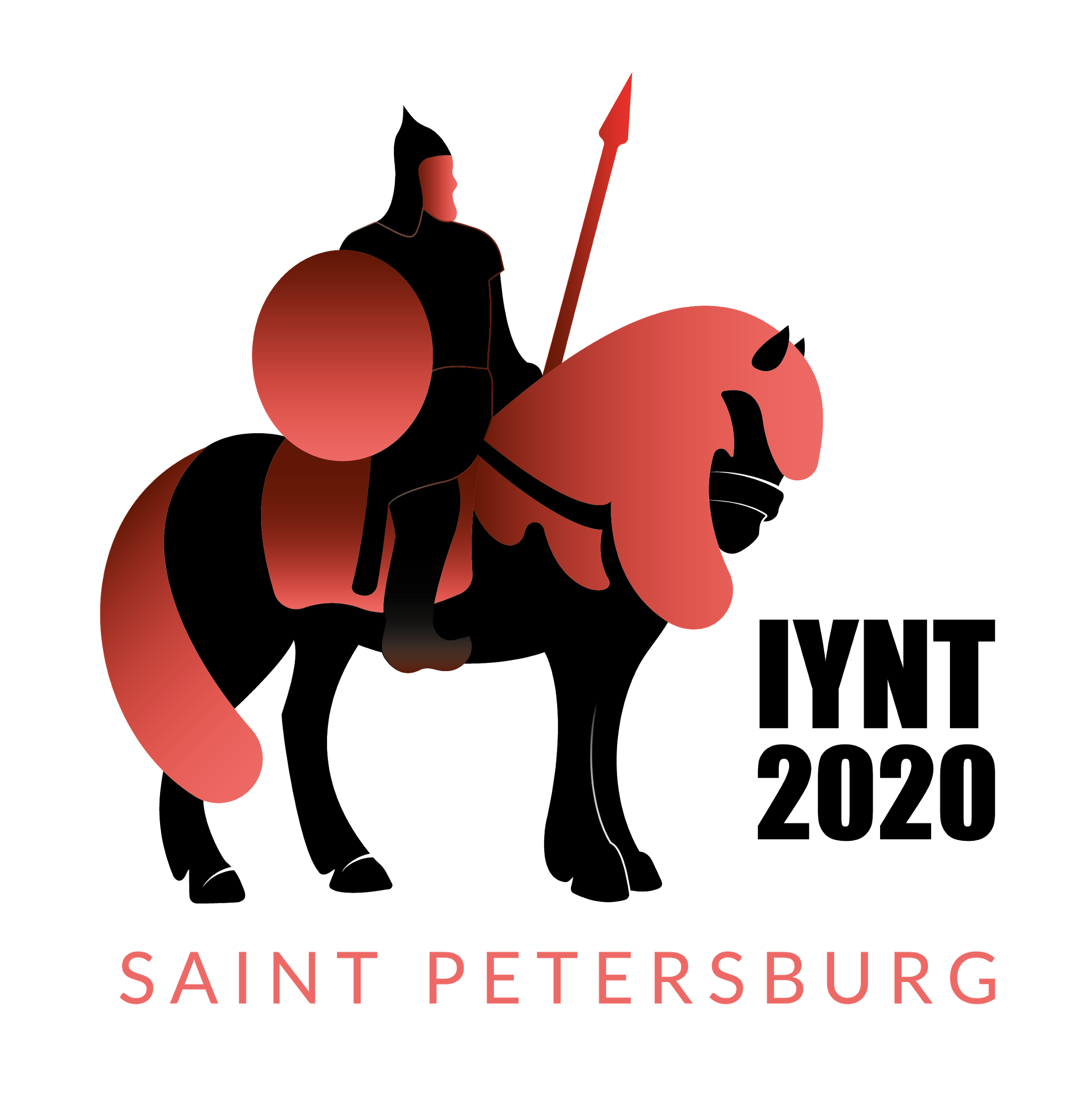 Team Croatia
Opponent: Marita Machata
PROBLEM TEXT
Determine how temperature and concentrations affect the period of Bray-Liebhafsky reaction.
‹#›
THE SOLUTION - THEORY
Cons:

 *Bray Liebhafsky is not a chemical oscillator it is just a reaction that goes through periodic changes
did not explain what are chemical oscillators
said that the energy of the oscillator is restored which would mean that it violates the second law of thermodynamics?!
Pros:

explained that the reaction time depends on concetration
had the formulas in chemical kinematics, but did not explain them
‹#›
THE SOLUTION - EXPERIMENT
Cons:

 no axis - graphs are not understandable
variation of results not explained
no hypotheses link to mathematical background
proved his experiment from literature NOT from HIS experiment
Pros:

 divided experiment
5 repetitions -
‹#›
THE SOLUTION - RESULTS AND CONCLUSION
Cons:

Graphs were only shown and explained poorly without any explanation (and no error bars)
Absolutely no conclusions
Pros:

graphical results
‹#›
POINTS FOR DISCUSSION
Why is this reaction a chemical oscillator and not just a reaction that goes through a sequence of changes?
Repetitions
What is happening after 20 seconds?
Counting periods?
Did it reach equilibrium ?
‹#›
THANK YOU!
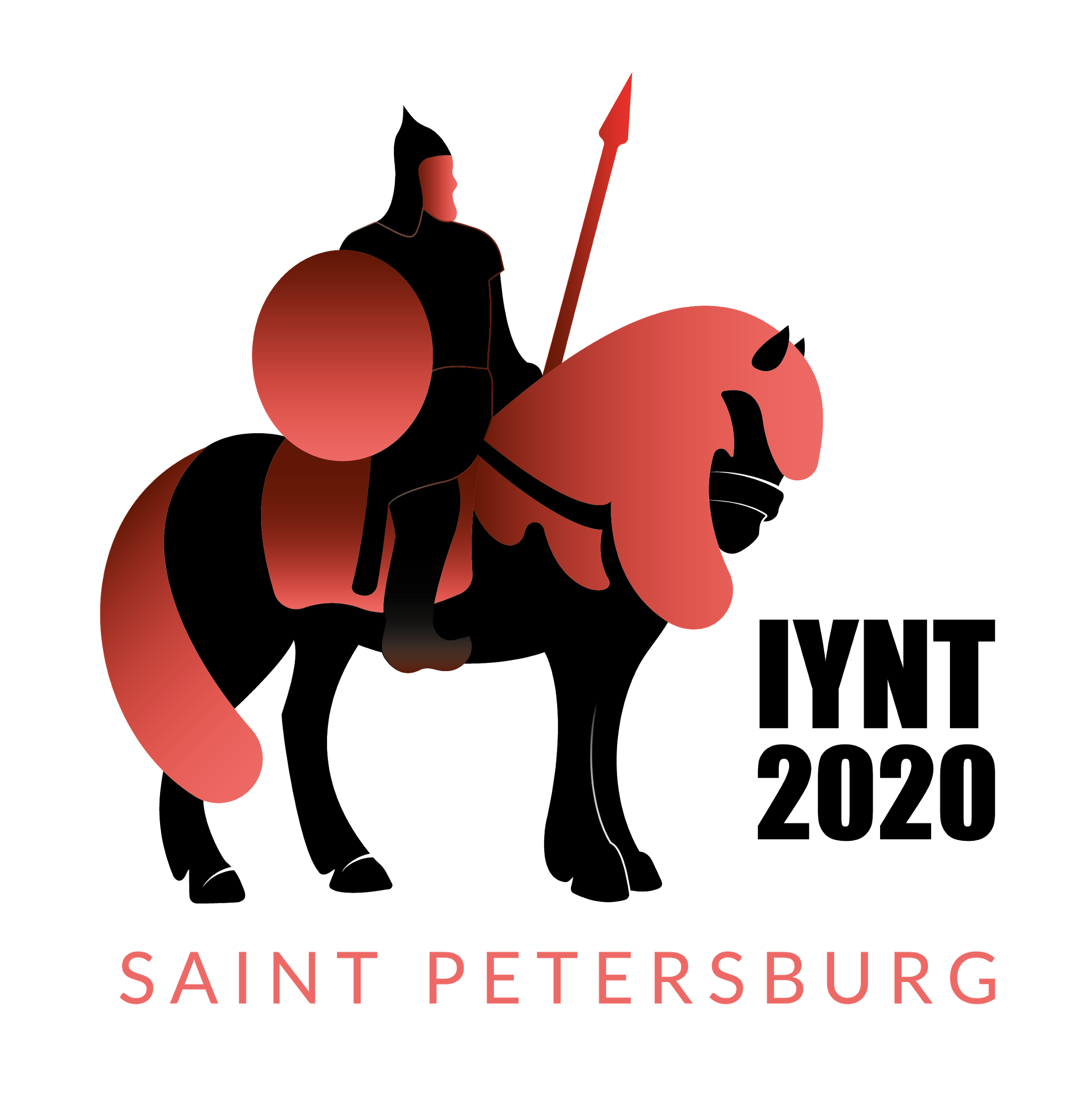 Team Croatia
Opponent: Marita Machata